特定医療費
（指定難病）
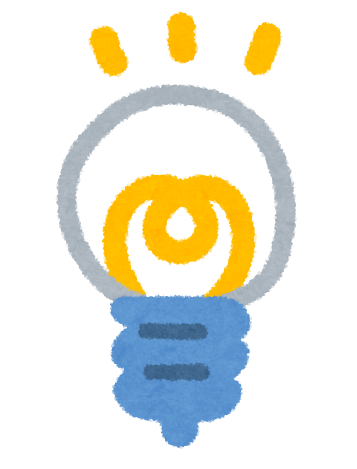 更新申請手続きのQ＆A
更新申請にかかるよくある質問をまとめております。
申請の際は、郵送しております案内文を必ずお読みください。
Ｑ.郵送の場合は簡易書留で送らないといけないのでしょうか。
Ｑ.必ず９月末までに申請しなければならないのでしょうか。
Ｑ.指定医の確認方法について教えてください。
Q.臨床調査個人票の作成費用（診断書料）は本制度の医療費助成の対象ですか。
Ｑ.自己負担上限額管理票はいつからいつまでの分のコピーが必要ですか。
Ｑ.非課税の場合でも課税証明書は必要ですか。
Ｑ.世帯分離している同居家族がいる場合、同居家族分の住民票も必要ですか。
A.普通郵便でも受付可能ですが、発送記録の残る「簡易書留・レターパック・特定
　記録郵便」をお勧めします。
A.年内に結果をお届けするために、９月末での申請を推奨しています。

　※　保険者への適用区分の照会状況や、添付書類に不備があった場合などは、審査に
　　　時間を要することがございます。
A.指定医かどうかは、医師及び医療機関に直接お聞きいただくか、大阪府のホーム
　ページからお調べください。
A.対象外です。
   診断書料は、臨床調査個人票を記載していただく医療機関でご確認ください。
A.必要です。
　　非課税の場合でも、最新の課税証明書を提出してください。
A.同居していても、世帯分離していれば分離した方の分は不要です。
　　受診者の方の「世帯全員分の住民票」のみ必要です。
A.令和６年８月以降から直近受診分までの全ての管理票のコピーを提出してくだ
　さい（なお、来所申請の場合は原本持参でも結構です。）。
申請方法
臨床調査個人票
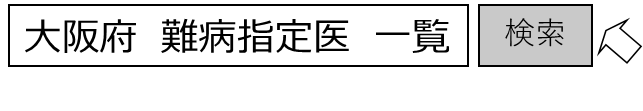 申請書類
変更
Ｑ.保険証が変わりました。すぐに変更手続きが必要ですか。
Ｑ.更新申請の結果は、いつ頃どのように通知されますか。
Q.更新案内が届きましたが、受診者本人が亡くなっています。
Ｑ.更新申請後に保険証が変わりましたが、どうしたらいいでしょうか。
A. 認定された場合、受付日から*約３か月程度で受給者証が郵送されます。　　
　　 不認定の場合、受付日から約３か月程度でその旨を郵送にて通知されます。　

*３か月以上かかることもありますので、ご了承ください。
A.受診者がお亡くなりになられた場合は、「受給資格喪失届」を提出する必要があり
　ますので、富田林保健所までご連絡ください。
A.必要です（変更時期によっては、更新申請と同時に変更手続きが可能です。）。
    受給者証に記載の保険証の情報とお手持ちの保険証の情報が異なる場合は、
　医療機関で精算ができないケースや、自己負担額が変更になることもあります。
Ｑ.更新申請すれば必ず認定され、新しい受給者証が届きますか。
Ｑ.すでに富田林保健所管轄内から管轄外（他府県、大阪市・堺市等）に転出し　
　ていますが、更新申請の案内が届きました。
A.更新申請後に保険変更があった場合も、速やかに変更手続きが必要です。
　  変更手続きの際に、追加の書類が必要となる場合がありますので、
　  詳細は富田林保健所までお問い合わせください。
A.病気の重症度又は*軽症高額該当の基準を満たさなければ、不認定となります。　　　
　  重症度の基準を満たさない場合は、自己負担上限額管理票にて医療費を確認
　しますので、必ず提出してください。

*軽症高額該当：令和６年8月から申請月までの連続する12か月間で指定難病の医療費総額が33,330円を超える月が３回以上あることを満たす必要があります。
A.転出先の住所地にて転入・更新の手続きが必要です。
      詳細は、転出先の管轄保健所に問い合わせてください。
転出
審査
その他
■申請書提出・問い合わせ先
　 大阪府富田林保健所　　地域保健課　調整チーム
   電話　0721－23－2684
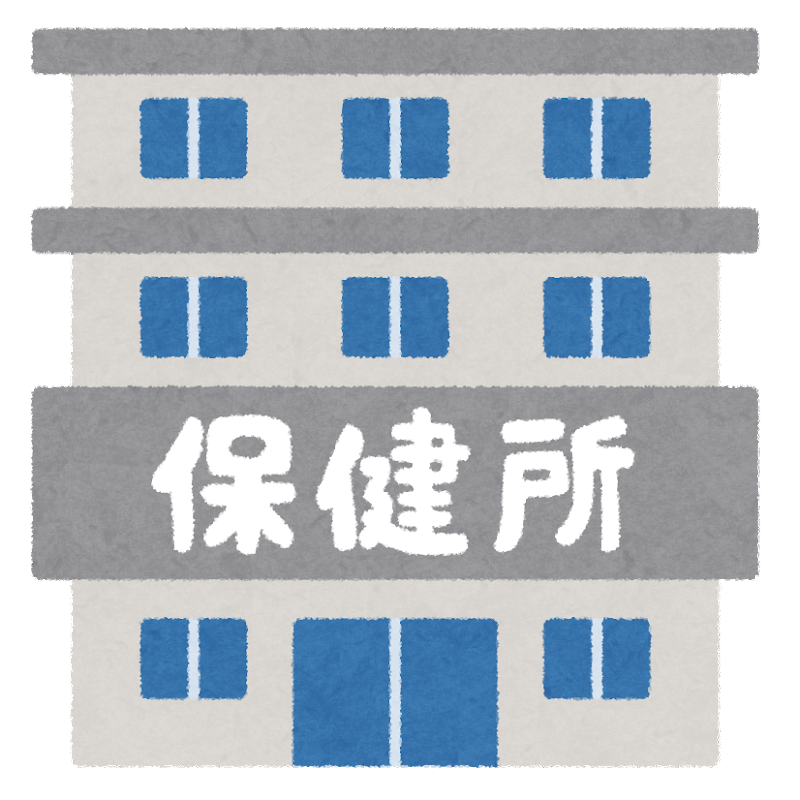